Memorial Day (United States)
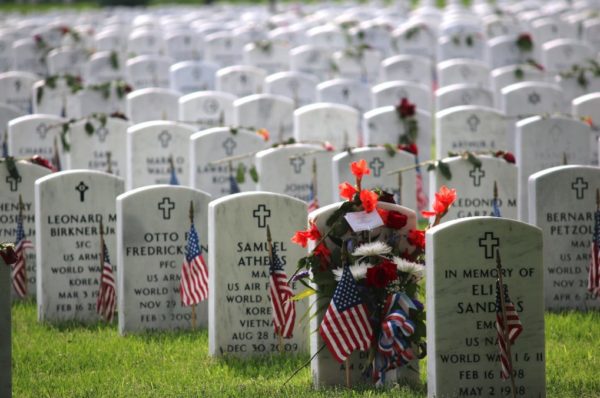 Observed on the last Monday in May (5/27/24)

Honors and mourns those who died while serving in the U.S. Armed Forces

Visit cemeteries and hold ‘memorials’
Arlington National Cemetery (Washington, DC)
> 1,000 volunteers place flowers, plant flags, and decorate headstones
Photo courtesy of ARL now
Created by: Zac O’Dell (Temple | Willets)
Memorial Day Weekend (United States)
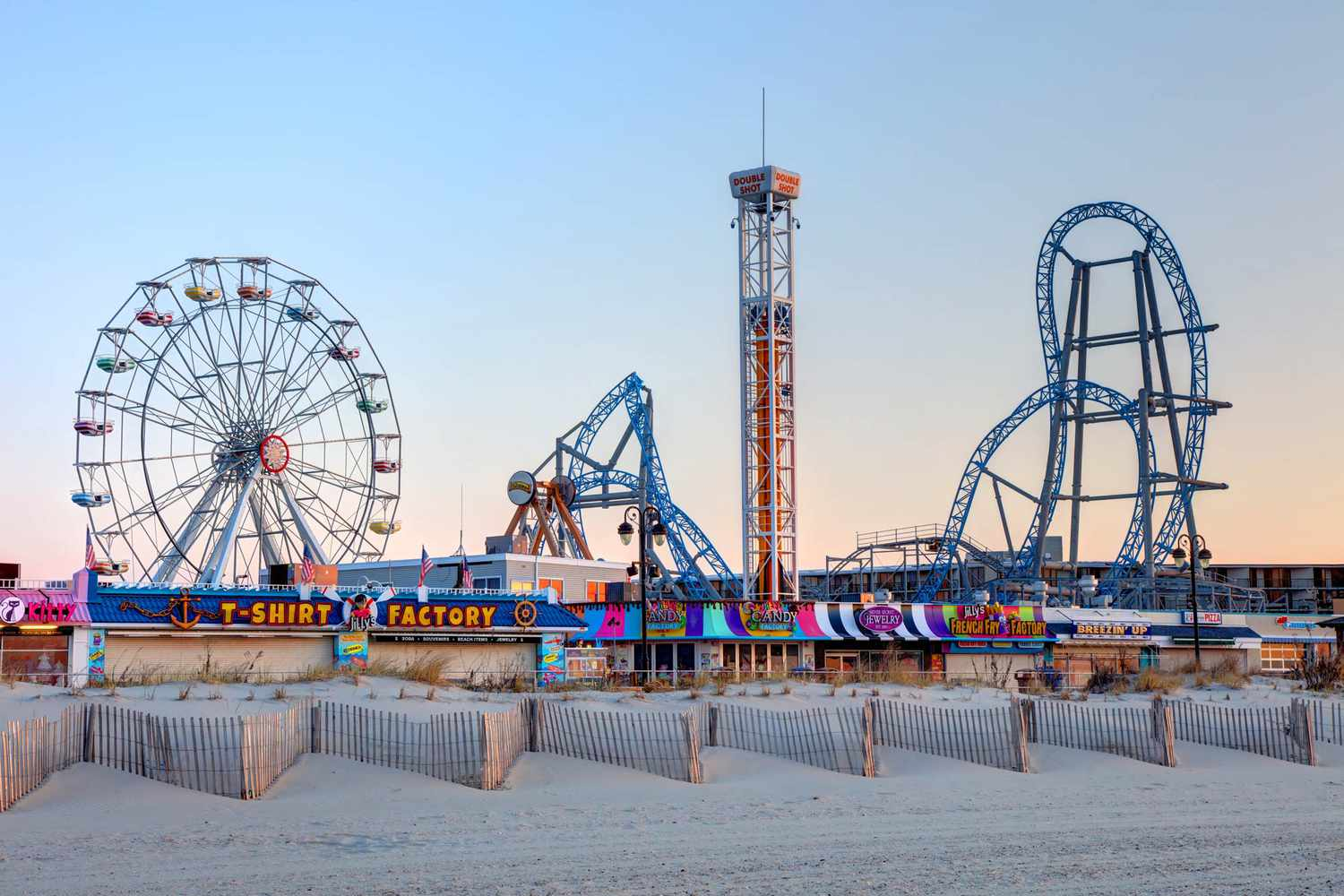 3-day weekend: unofficial start of summer!

Northeast – weather gets nice. Outdoor parties & barbeque. Fireworks?

Go to the lake or ‘down the shore’
Ocean City Boardwalk (New Jersey)

Photo courtesy of Travel and Leisure